廉政倫理規範基本認知與學校遇檢調調卷約談等強制處置方式之通報程序
教育局政風室主任周柏至
大綱
壹、公文宣導
貳、學校遇檢調調卷約談等強制處置方式之通報程序
參、公務員廉政倫理規範基本認知
肆、簡報結束
為掌握機關學校政風狀況，同仁如有遭檢察或司法警察機關約詢、調卷等情事，請落實通報並掌握動態。(112年10月25日桃教政字第1120107717號函)
公文宣導-
說明：
一、依據本府政風處107年3月16日桃政查字第1070001732號函辦理。相關文號：本局112年3月13日桃教政字第1120022129號函諒達。

二、機關學校同仁遇有遭檢察或司法警察機關約詢（不論受約詢身分為嫌疑人或證人）、拘提、逮捕、搜索或調閱機關案卷等狀況，請儘速先以電話通知本局政風室，俾利本局掌握狀況並即時啟動關懷機制，俟檢察或司法機關處理情形結束後，再行函報狀況始末。
學校遇檢調調卷約談等強制處置方式之通報程序
建議事項：
一、學校及有關人員應配合檢察或司法機關強制處置作為。
二、提供本局政風室調卷函、約詢通知書或搜索扣押筆錄清單影本(作法：先以電話通知本局政風室，俾利本局掌握狀況並即時啟動關懷機制，俟檢察或司法機關處理情形結束後，再行函報狀況始末)。
三、當事人若後續再有接獲檢調相關單位約談或調卷時，亦請主動通報本局政風室知悉。
四、如調閱案件為採購案，為避免採購案尚在履約中或有其他待辦事項未完成，建議受調卷資料影印一份留存學校，以利後續履約事項之完成。
公務員廉政倫理規範基本認知
注意喔
5
規範架構
6
7
適用對象
8
規範內容—受贈財物 (第4點)
9
職務上利害關係：指個人、法人、團體或其他單位與本機關或其所屬機關間，具有下列情形之一：
業務往來、指揮監督或費用補(獎)助等關係。

正在尋求、進行或已訂立承攬、買賣
或其他契約關係。 

其他因本機關之決定、執行或不執行
，將遭受有利或不利之影響。
（第2點第2款）
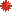 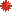 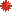 首先：區分有無職務上利害關係
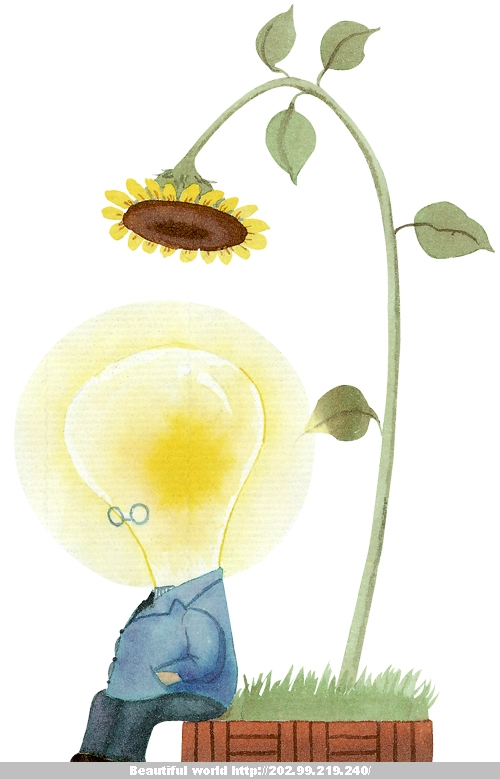 10
受贈財物狀況處置1
與職務有利害關係者（第4點、第5點）
知
會
政
風
機
構
簽
報
首
長
拒絕
不得要求
、期約、
接受餽贈
退還
無法
退還
3日內
送 交
11
例 外 規 定
屬公務禮儀。
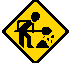 長官之獎勵、救助或慰問。
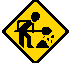 受贈之財物市價在新臺幣500元以下；
或對本機關(構)內多數人為餽贈，其
市價總額在新臺幣1,000元以下。
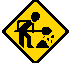 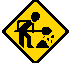 因訂婚、結婚、生育、喬遷、就職、陞
遷異動、退休、辭職、離職及本人、配
偶或直系親屬之傷病、死亡受贈之財務，
其市價不超過正常社交禮俗標準。
12
公務禮儀之定義
指基於公務需要，在國(內)外
訪問、接待外賓、推動業務及
溝通協調時，依禮貌、慣例或
習俗所為之活動。（第2點第4款）
13
正常社交禮俗標準之定義
正常社交禮俗標準：
指一般人社交往來，市價不超過新臺幣
3,000元者。
但同一年度來自同一來源受贈財物以新臺幣
10,000元為限。（第2點第3款）
14
以偶發而無影響
特定權利義務之
虞者為限
15
推定為員工本人接受餽贈
小心喔
以下情形推定為員工受贈財物：（第6點） 

1.由本府員工之配偶、直系血親、同財共居家屬之名義收受者。
2.藉由其他第三人名義收受而轉交本府員工本人或前款之人者。
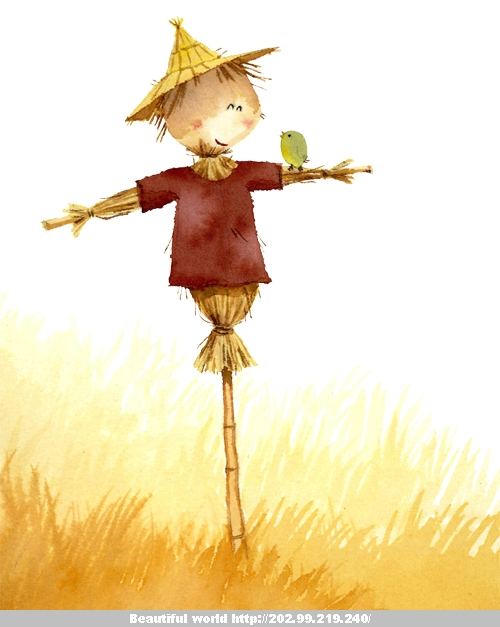 16
無法退還之處置
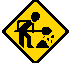 退回有困難，怎麼辦？
◎贈送的禮物易腐
◎贈送的東西礙於人情無法退回
政風機構應視受贈財物之性質及價值，作出「以市價全額付費收受」、「歸公」、「轉贈慈善機構」或其他適當建議，簽奉首長或其授權者核定後執行。（第5點第2項）
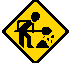 17
與職務無利害關係者
(除親屬或經常交往朋友外) （第5點第1項第2款）
受贈財物狀況處置 2
價值超過正常社交禮俗標準
簽報長官及知會政風機構
無禁
止收
受之
規定
3日內
18
規範內容-飲宴應酬(第7點)
應簽報長官核准並知會政風機構後始得參加
19
因公務禮儀確有必要參加：
   如首長受邀參加機關新建工程工地開工儀式茶會；兒童福利聯盟成立週年活動，邀請內政部兒童局公務員出席慶祝茶會或餐會。
因民俗節慶公開舉辦之活動且邀請一般人參加：
   如承攬機關工程案之廠商舉辦年終尾牙活動，邀請公務員參加者。
得為飲宴應酬例示
20
不妥當之場所之範圍
注意喔
21
瞭解
報備
攜伴
少談
閃人
參與飲宴應
酬應變五要
22
規範內容-請託關說(第11點)
23
請託關說之定義
指其內容涉及本機關（構）或所屬機關（構）業務具體事項之決定、執行或不執行，且因該事項之決定、執行或不執行致有違法或不當而影響特定權利義務之虞。（第2點第5項）
24
Q&A
請託關說與民意代表之為民服務如何區分呢？
被關說者告知法令依據
民代仍執意要求(違法事項)
轉達民眾陳情建議事項
轉達民眾陳情建議事項
依職權行使職務
為民服務
被關說者告知法令依據
民代仍執意要求(違法事項)
轉達民眾陳情建議事項
25
請託關說
Q&A
請託關說與民意代表之為民服務區分實例
某丙因酒後駕車被員警甲臨檢查獲，酒測值超出法定值，遂請民意代表到場，要求甲銷毀呼氣檢測單並縱放之，請問甲該如何處置？
甲明確告知相關法令規定，民意代表也接受甲之處理方式，則甲無需辦理登錄。(便民服務)
甲明確告知相關法令規定，民意代表仍執意要求甲免予裁罰及移送法辦，則甲應辦理登錄。(請託關說)
26
規範內容-出席演講等活動之規範(第14點)
27
叮嚀提醒
28
簽報登錄之必要性
確保民眾對公務員公正執行職務之信賴。
保障自身廉潔清白(公關、仲介、不當場合人、地)。
29
桃園市政府受贈財物、飲宴應酬、請託關說及其他廉政倫理事件登錄表
30
獎 勵 懲 處
本府員工違反本規範，經查證屬實者，依相關規定懲處；其涉及刑事責任者，移送司法機關辦理。
 
本府員工拒收餽贈、拒絕不當飲宴應酬、拒受請託關說或其他嚴守廉政倫理規範行為，經查證屬實，且足堪廉能表率者，視其情節研議敘獎或公開表揚。
31
32
案例1-請託關說
33
案例2-受贈財物
34
案例3-受贈財物
35
案例4-受贈財物
36
案例5-受贈財物
37
案例6-畢業謝師宴案
38
案例7-受贈財物
39
40
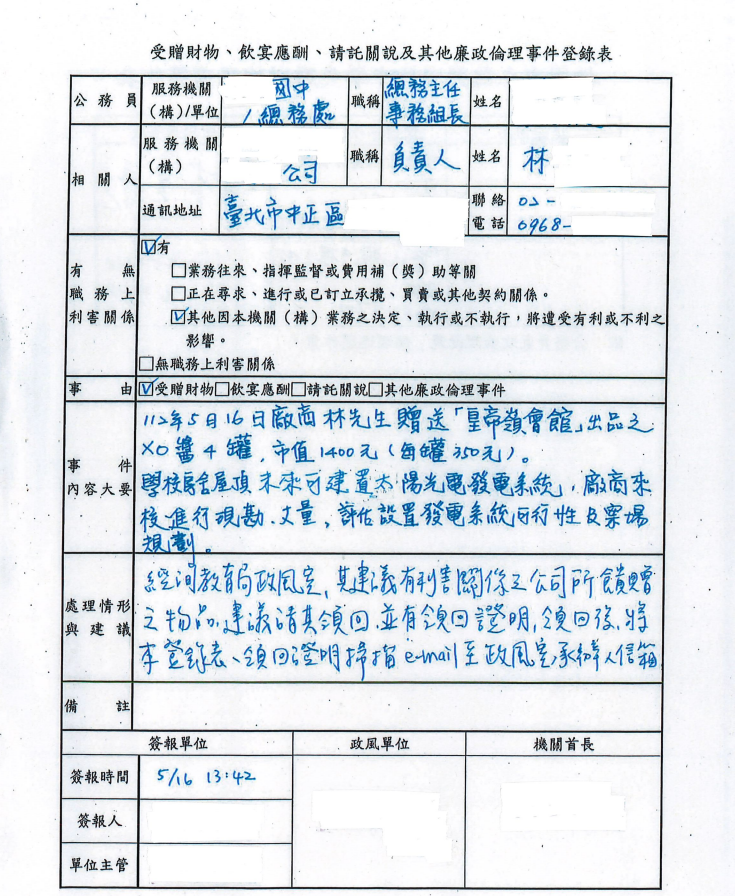 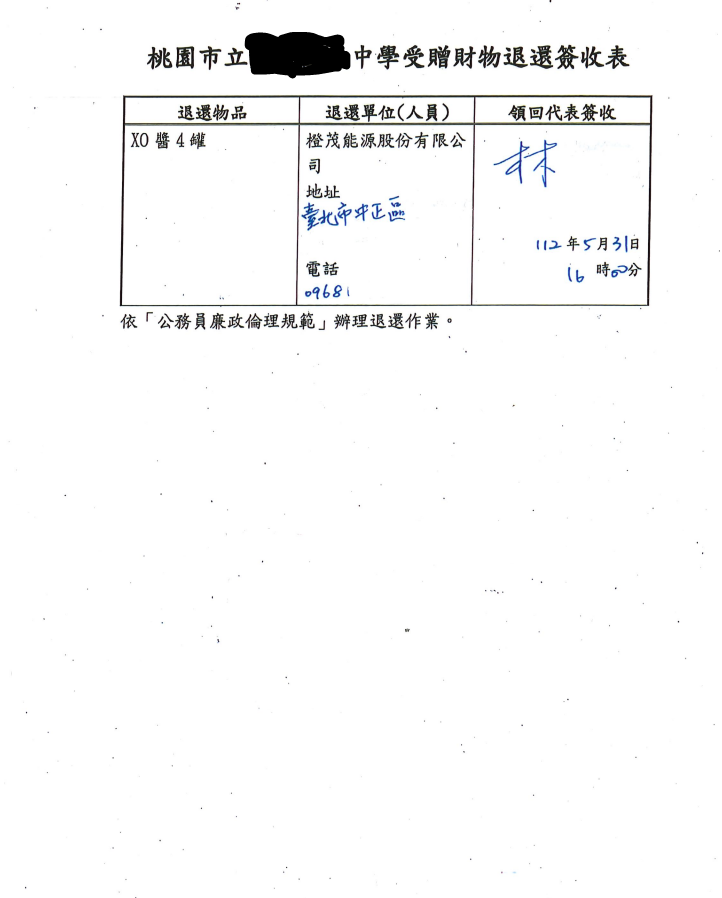 各學校執行狀況
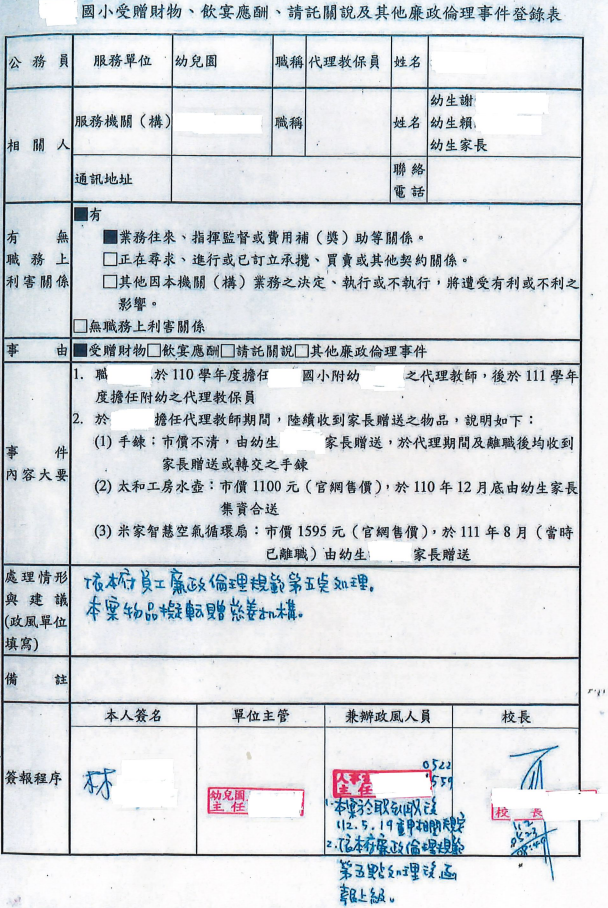 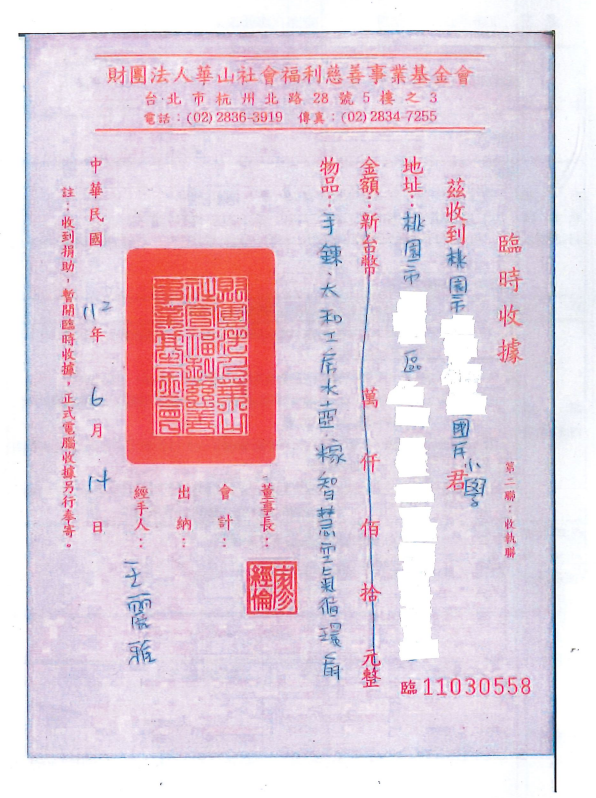 各學校執行狀況
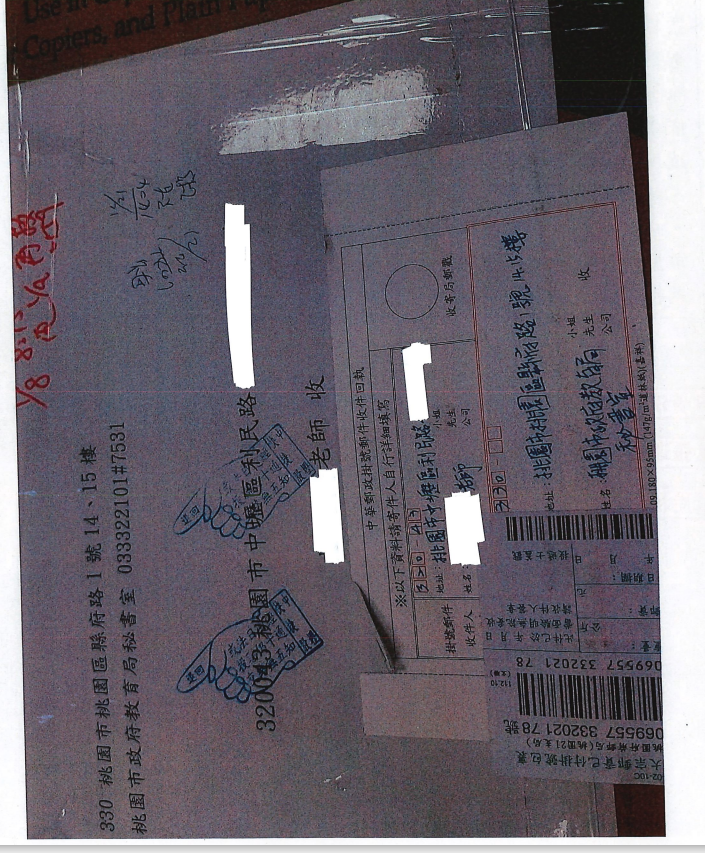 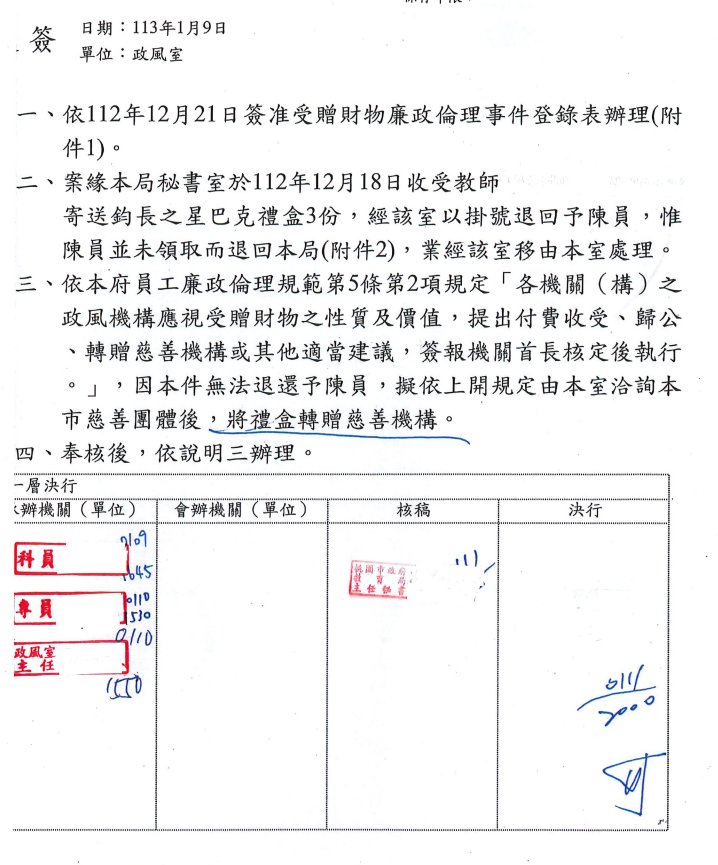 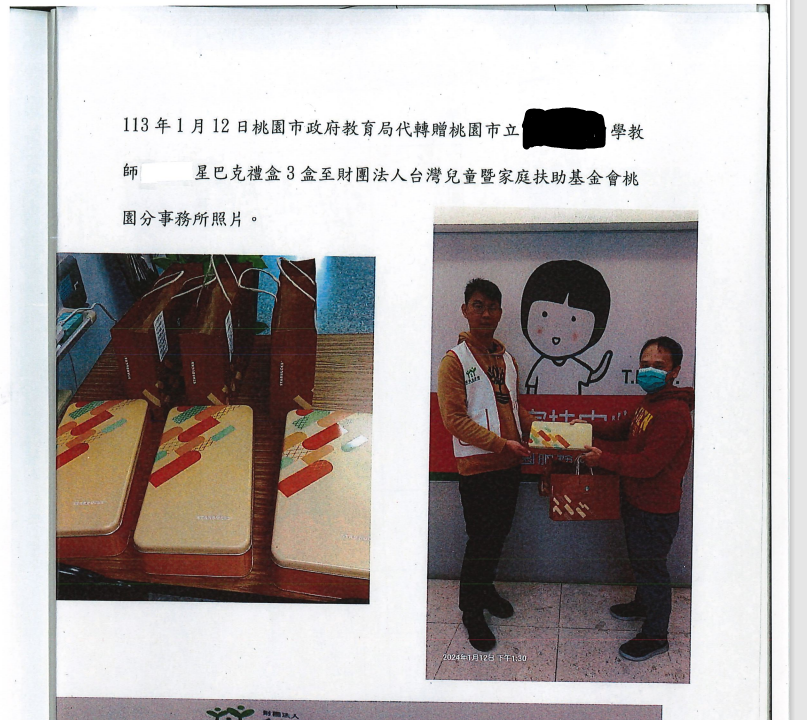 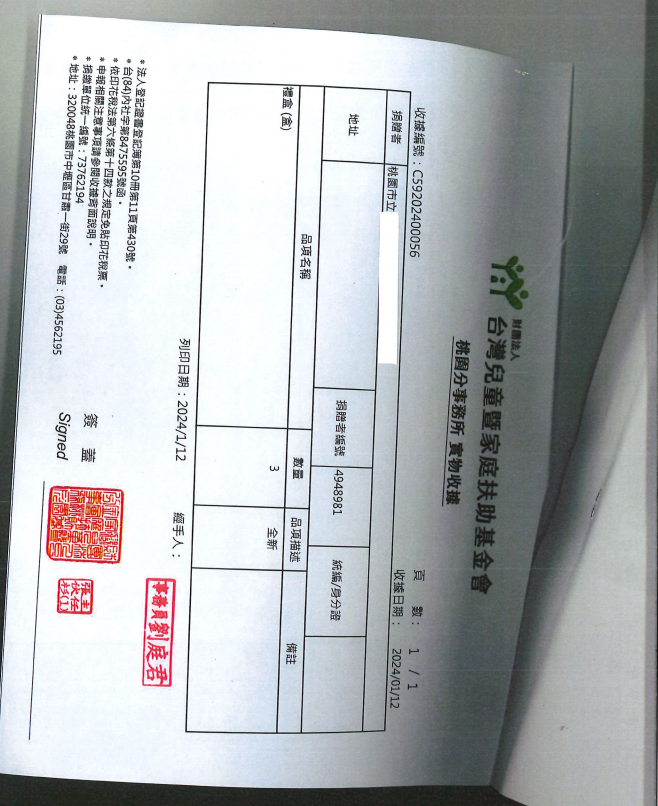 各學校執行狀況
簡報完畢 　       敬請指教
44